BY 
DR.MAZHAR
RHEUMATIC HEART DISEASE
Rheumatic heart disease is the most common form of heart disease in children in the world. A case of rheumatic fever can cause the heart to inflame and leave permanent damage to the heart, specifically the heartvalves.
RHEUMATIC HEART DISEASE
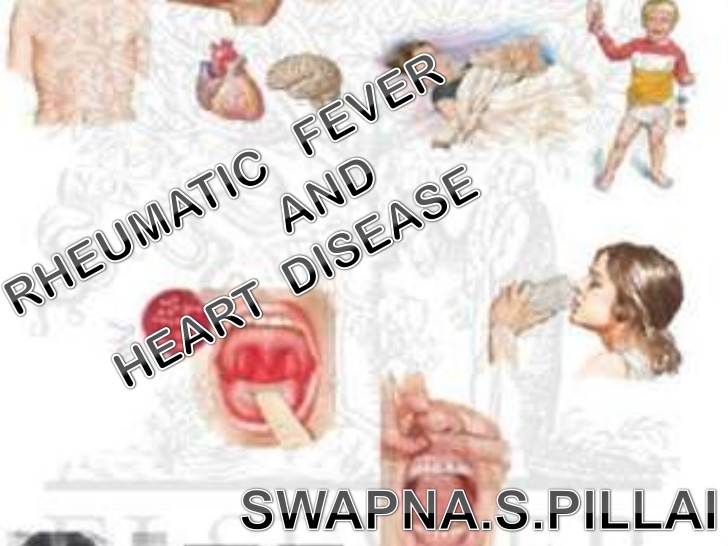 RHEUMATIC FEVER AND RHEUMATIC HEART DISEASE CAN NOT  BE SEPERATED….
RHEUMATIC FEVER IS A FEBRILE DISEASE AFFECTING CONNECTIVE TISSUE PARTICULARLY OF HEART AND JOINTS…. 
MAIN ORGANISM INVOLVE IS GROUP A BETA HAEMOLYTIC STREPTOCOCCI….
CONSEQUENCES OF RHD
CONTINOUS  DAMAGE  TO HEART 
INCREASING DISABILITIES 
REPEATED HOSPITALIZATION
PREMATURE DEATH BY AGE 35
RHD IS MOST PREVENTABLE CHRONIC DISEASE.
EPIDEMIOLOICAL FACTORS
1)AGENT FACTOR
a)AGENT:
ONSET OF RF IS PRECEDED BY STREPTOCOCCAL SORE THROAT …..

STRAINS WITH “RHEUMATOGENIC POTENTIEL” ARE MOSTLY INVOLVED….

RECENTLY COXSACKIE B-4 VIRUS HAS BEEN SUGGESTED AS A CAUSATIVE AGENT AND STREPTOCOCCUS ACTING AS A CONDITIONING AGENT
b) CARRIERS:
CARRIERS ARE FREQUENT
2)HOST AND ENVIRONMENTAL FACTORS:
a)AGE:
RF IS TYPICAL DISEASE OF CHILDHOOD AND ADOLESCENCE (5-15YEARS)

b)SEX:
EFFECTS BOTH EQUALLY

c)SOCIO-ECONOMIC STATUS:
RF IS A DISEASE OF LOW SOCIO-ECONOMIC STATUS
d)IMMUNITY: 
AN IMMUNOLOGICAL BASIS BETWEEN RF AND RHD HAS APPROVED…
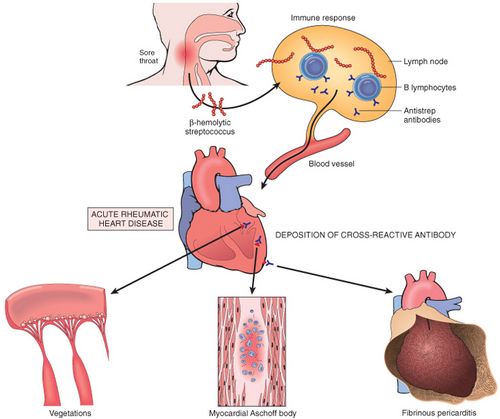 CLINICAL  FEATURES
FEVER
POLYARTHRITIS
CARDITIS
NODULES
BRAIN INVOLVEMENT
SKIN (RASH OF VARIOUS TYPES)
DIAGNOSIS
2002-2003  WHO CRITERIA  FOR DIAGNOSIS OF RF AND RHD ARE BASED ON REVISED JONES CRITERIA
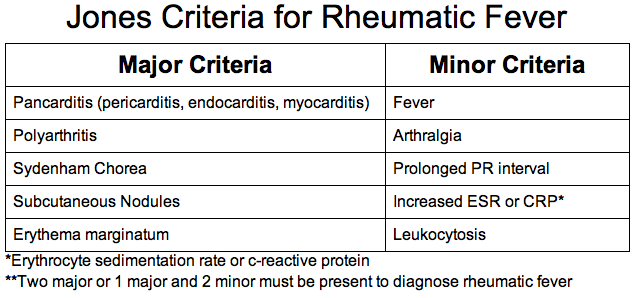 DIAGNOSIS OF PRIMARY RF
MAJOR AND MINOR 
           MENIFESTATIONS  OF RF 
                                     +
            LAB MENIFESTATIONS
                                     +
            PRECEDING STREPTOCOCCAL
                          INFECTIONS
DIAGNOSIS OF RECURRENT RF
MINOR MENIFESTATIONS
                           +
EVIDENCE OF RECENT STREPTOCOCCAL INFECTIONS
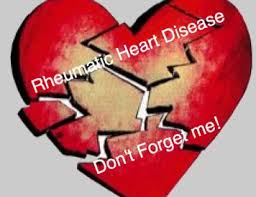 PREVENTION
PRIMARY  PREVENTION
AIM OF PRIMARY PREVENTION IS TO PREVENT 1ST ATTACK OF RF BY IDENTIFYING ALL PATIENTS WITH STREPTOCOCCAL INFECTIONS  AND TREAT THEM WITH PENICILLIN…

TO PREVENT 1 RHD CASE SEVERAL THOUSAND CASES OF STREPTOCOCCAL INFECTIONS  MUST BE IDENTIFIED AND TREATED…

FOR PATIENTS ALLERGIC TO PENICILLIN  ERYTHROMYCIN  IS DRUG OF CHOISE…
SECONDARY  PREVENTION
PREVENTION OF RECURRENCES

IDENTIFY RF CASE  AND GIVE THEM IM INJECTION OF BENZATHINE BENZYL PENICILLIN   CONTINUE FOR 5 YEARS OR UNTILL CHILD REACHES 18 YEARS…

PATIENTS WITH CARDITIS SHOULD CONTINUE FOR 10 YEARS OR AT LEAST  UNTILL 25 YEARS OF AGE…
NON-MEDICAL MEASURES
TO IMPROVE LIFE CONDITION
TO BREAK POVERTY DISEASE  POVERTY CYCLE
EVALUATION
IN EVLUATION THE PREVELENCE OF RHD IN SCHOOL CHILDREN FROM PERIODIC SURVEYS OF RANDOM SAMPLES IS BEST INDICATOR
SO,,,,,,,,,,,,,,
ANY QUESTION??????????????